Project Update – High School Additions & Remodeling
School District of Holmen	
Holmen, Wisconsin 									7.22.19
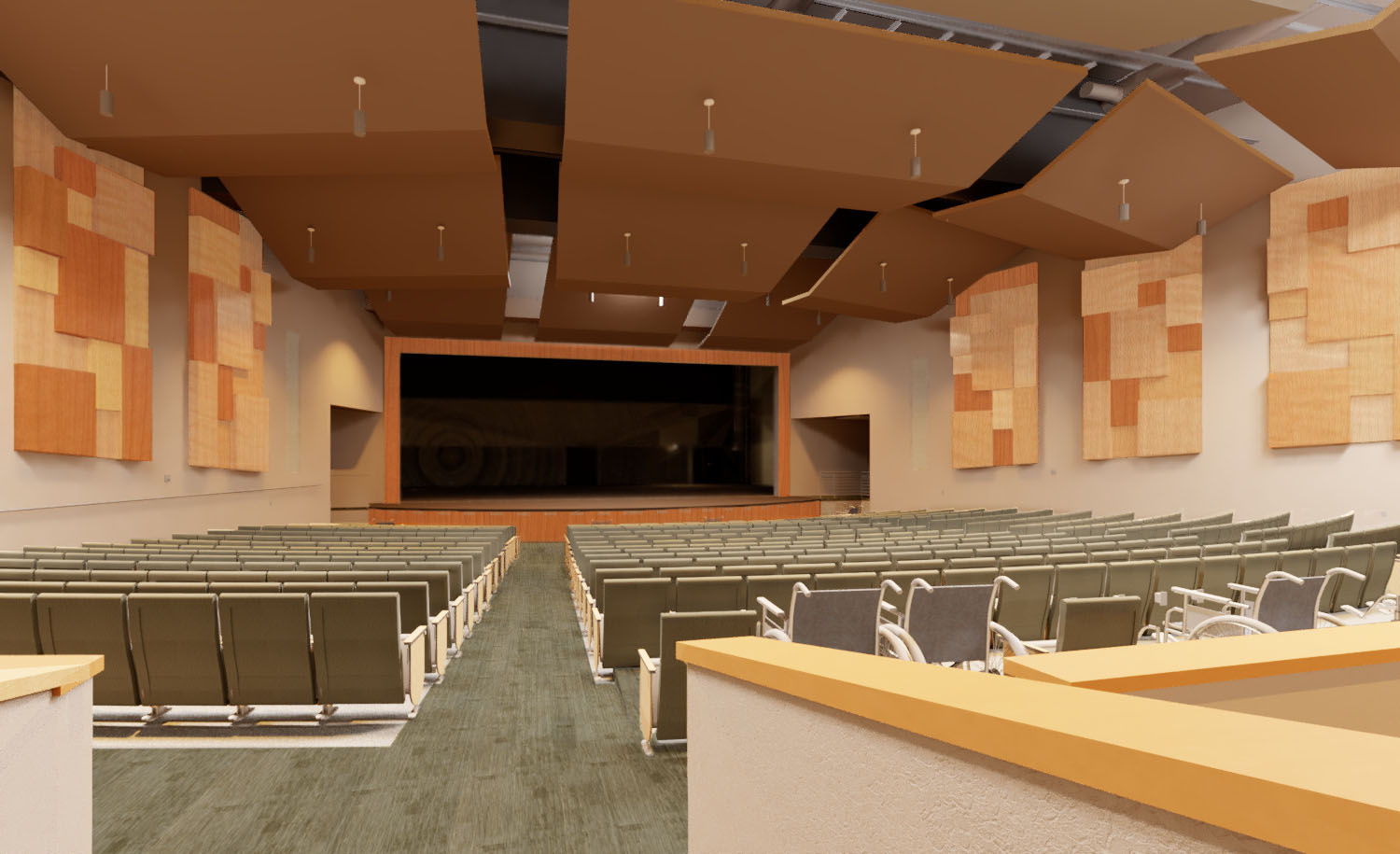 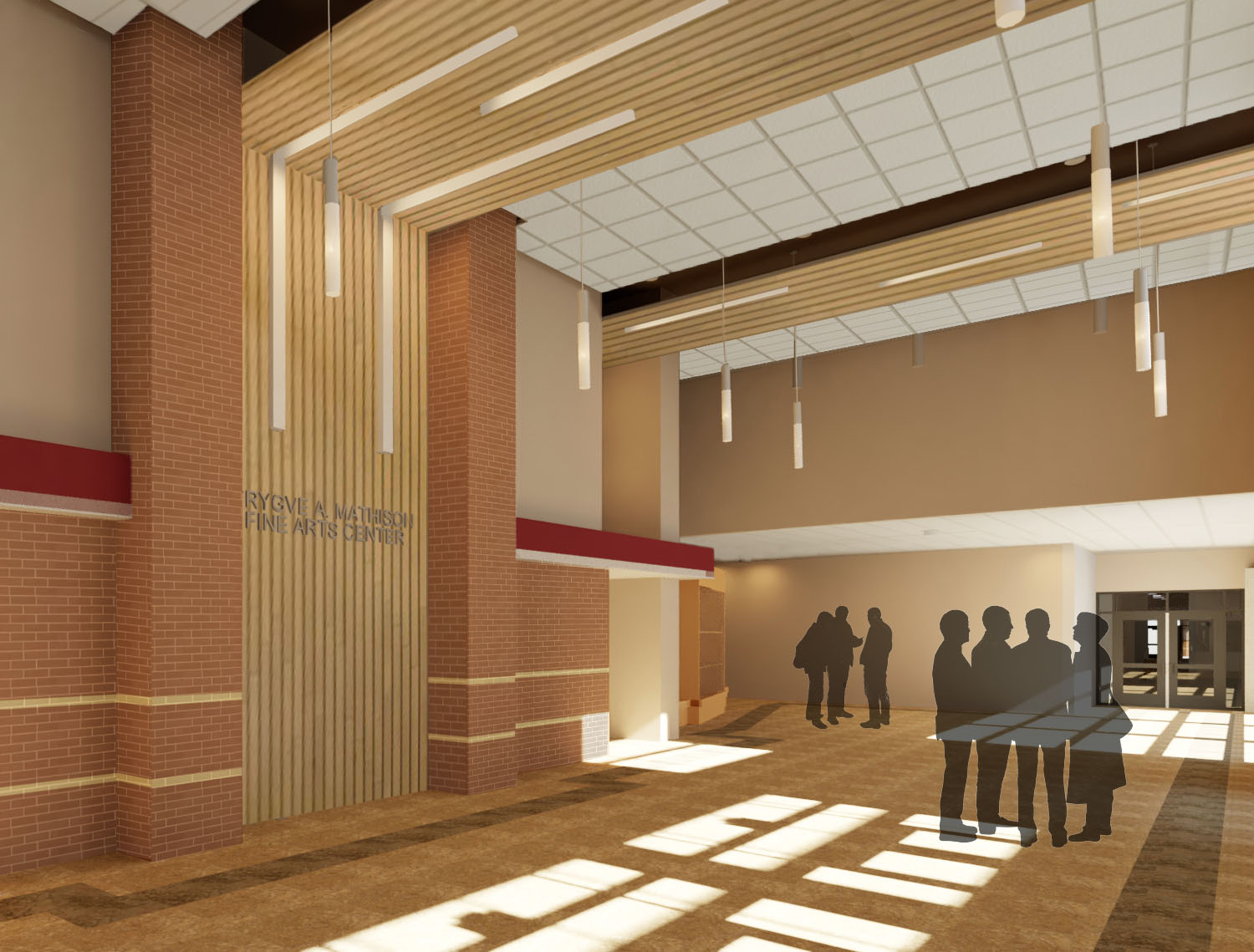 Timeline – Phase 1 – Bid Package #2
August 2019:


State 
Approval
August 2020:


Projected Project Completion
August 19,
2019:


 Project Begins
August 12, 2019: 


Board Approve Bid
Dec 2018/Jan 2019 

 Schematic Design - Addition
April/May/
June 2019:


Development of Construction Documents
(plans/
specs)
Jan/Feb/Mar2019:


 Design Development - Addition
July 16, 2019:


Bidding 
Documents
Released
Budget – Phase 1 – Bid Package #2
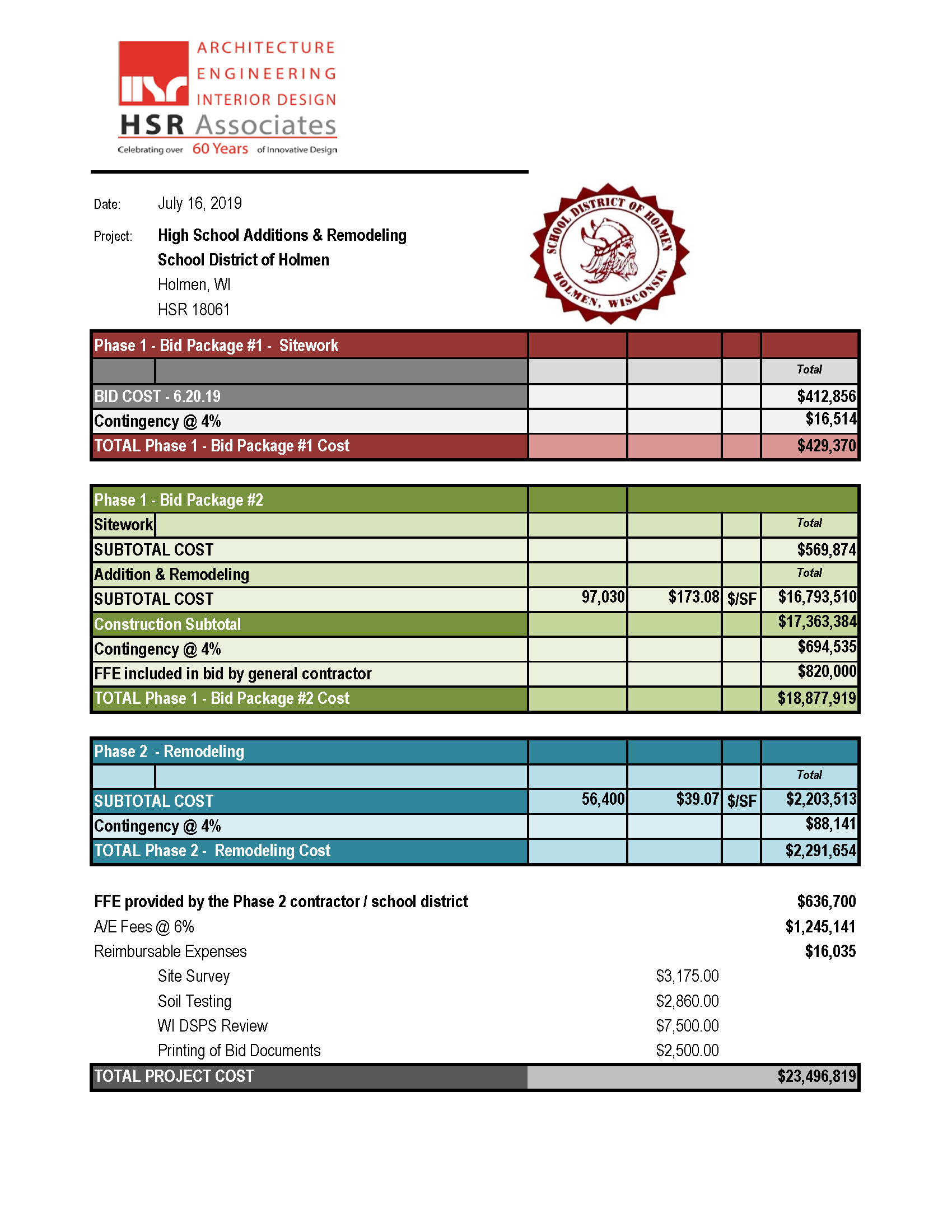 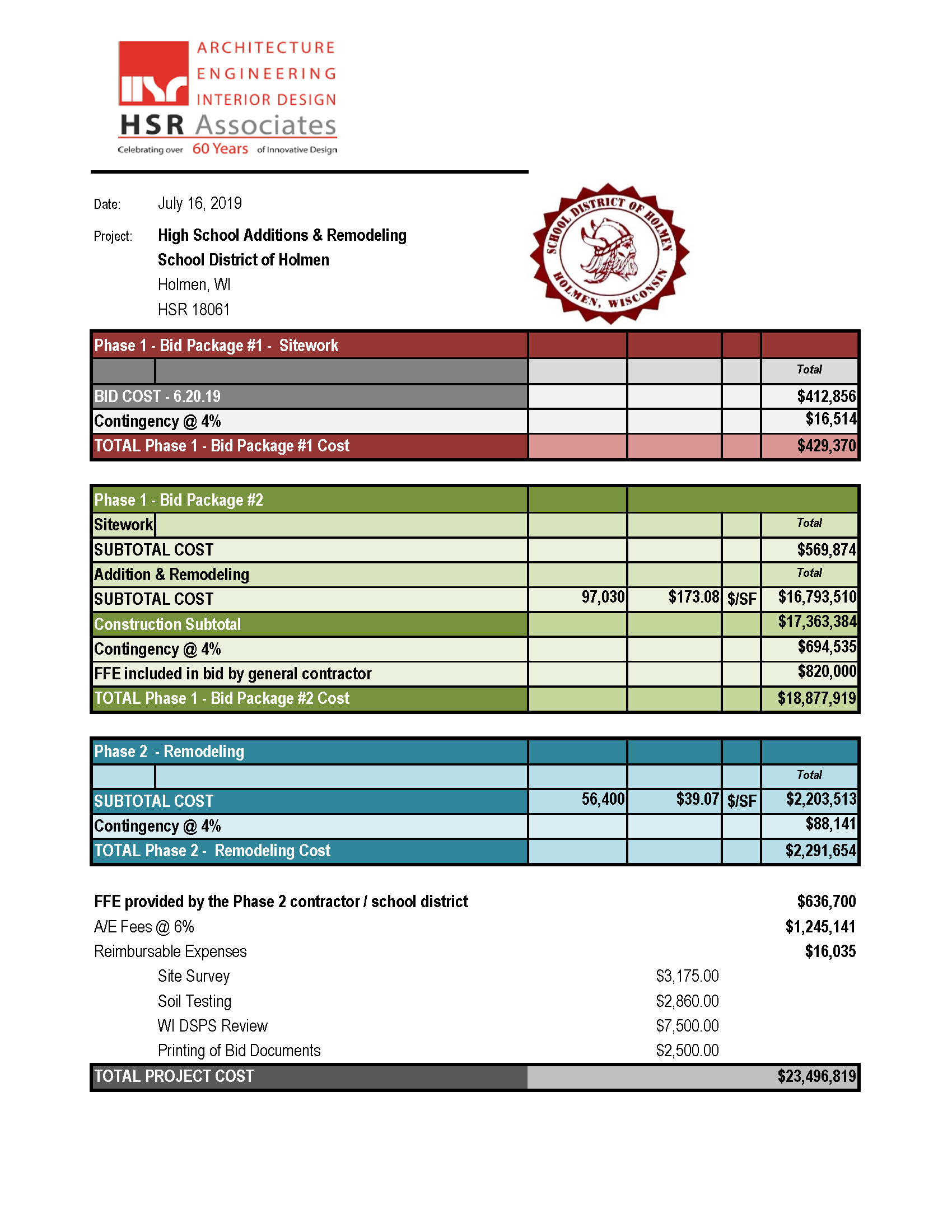 [Speaker Notes: As we review the current design, this is a reminder of what the referendum materials stated.]
Design – Partial Overall Floor Plan
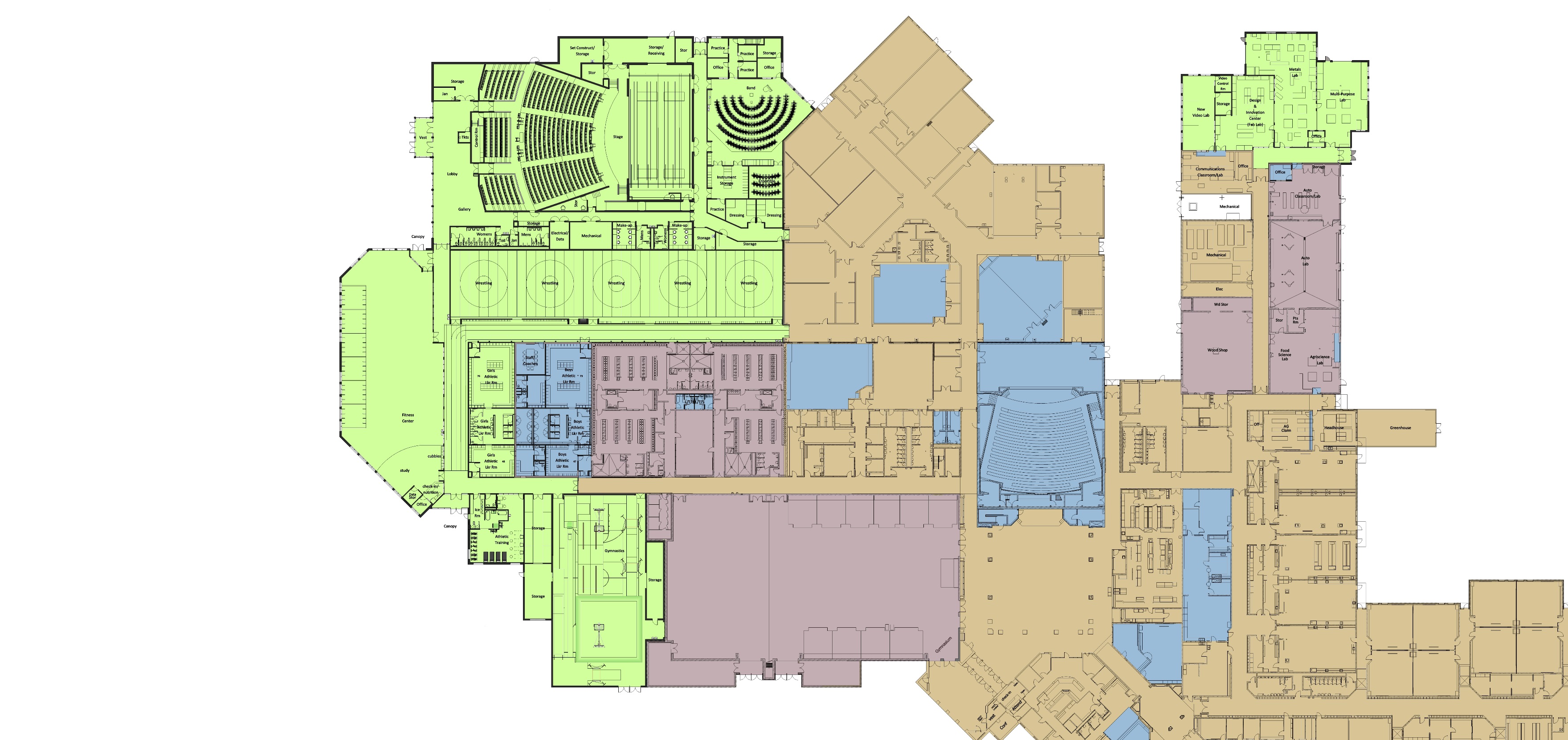 PH 1
CTE
PH 1
FAC
PH 1
Band
PH 1
HVAC
PH 1
Wrestling
PH 2
PH 2
PH 1
HVAC
PH 1
Fitness
PH 2
PH 1
Lkr Rms
PH 2
HVAC
PH 2
PH 1
Training
Existing Gymnasiums
PH 2
HVAC
PH 1
Kitchen
PH 2
Kitchen
Existing
Commons
PH 1
Gymnastics
PH 2
Design – Fine Arts Center Lobby
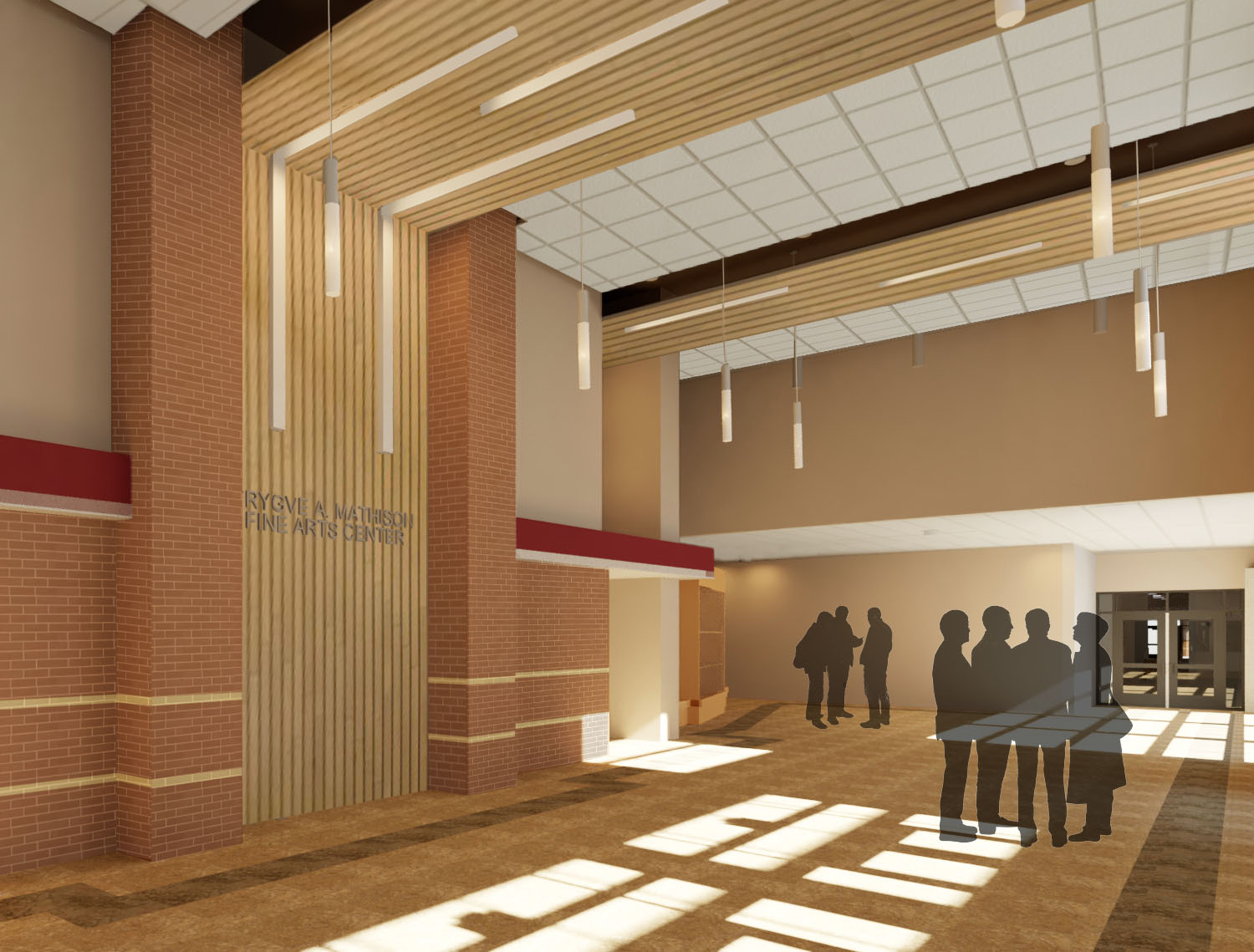 Design – Fine Arts Center Lobby
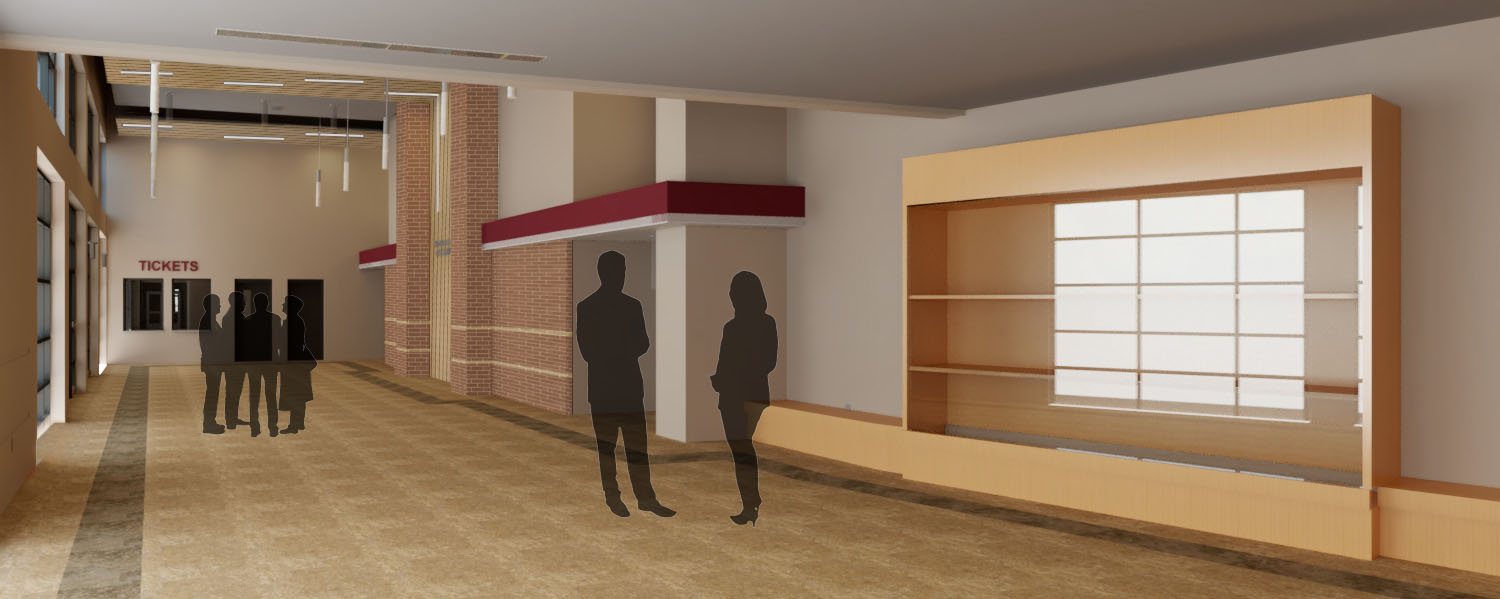 Design – Fine Arts Center Interior
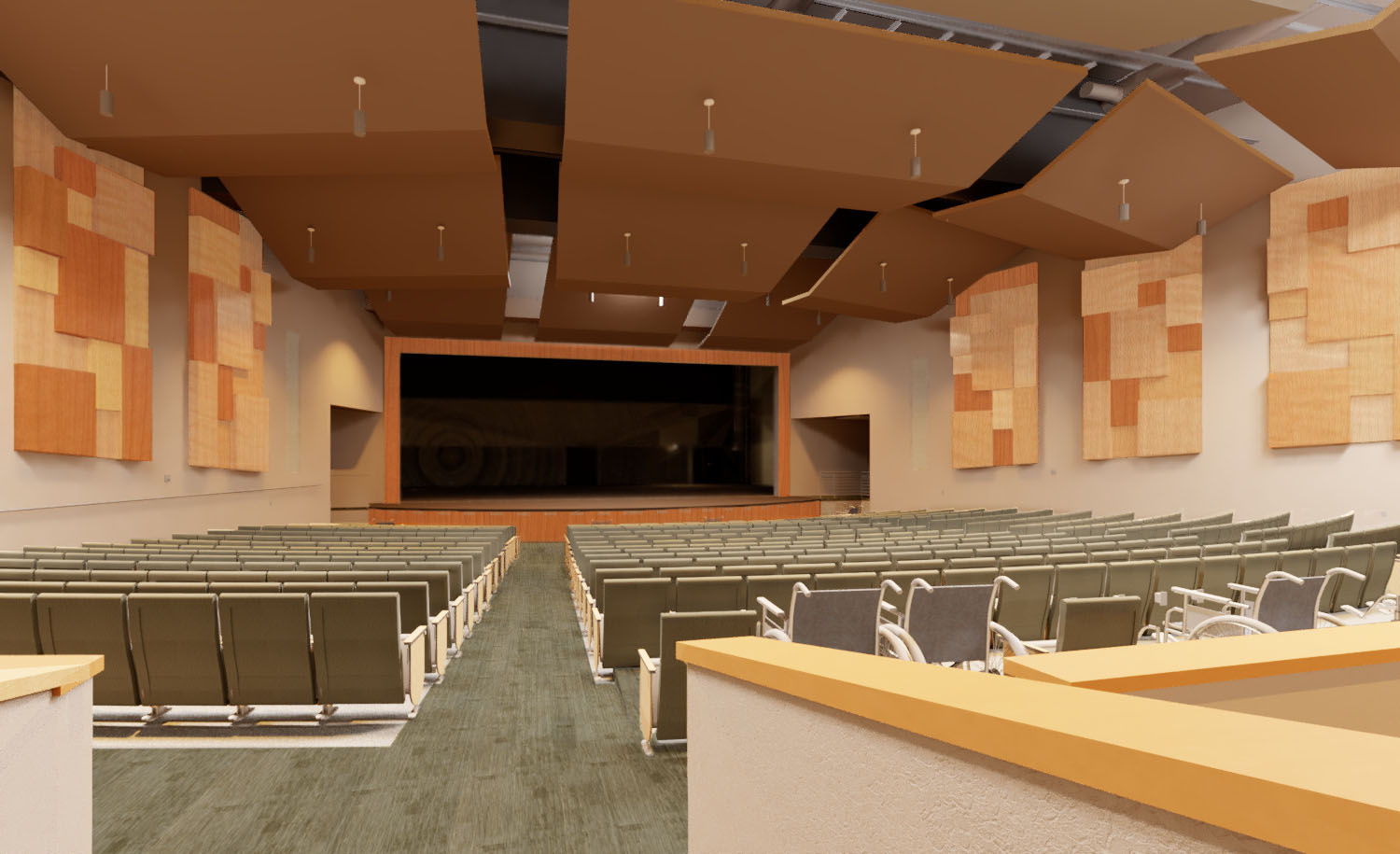 Design – Hallway Outside Fitness Center
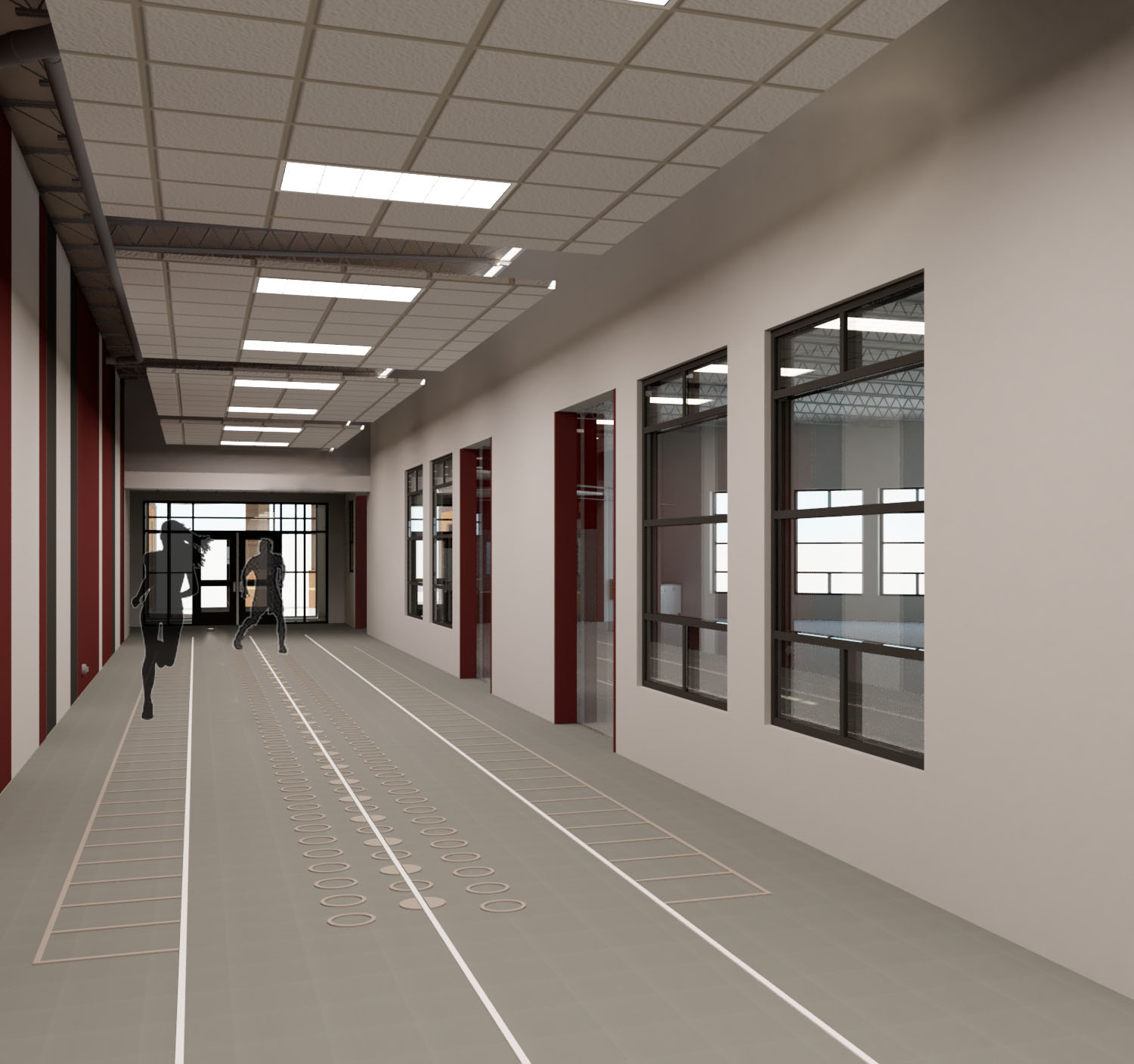 Design – Hallway Outside Wrestling Room
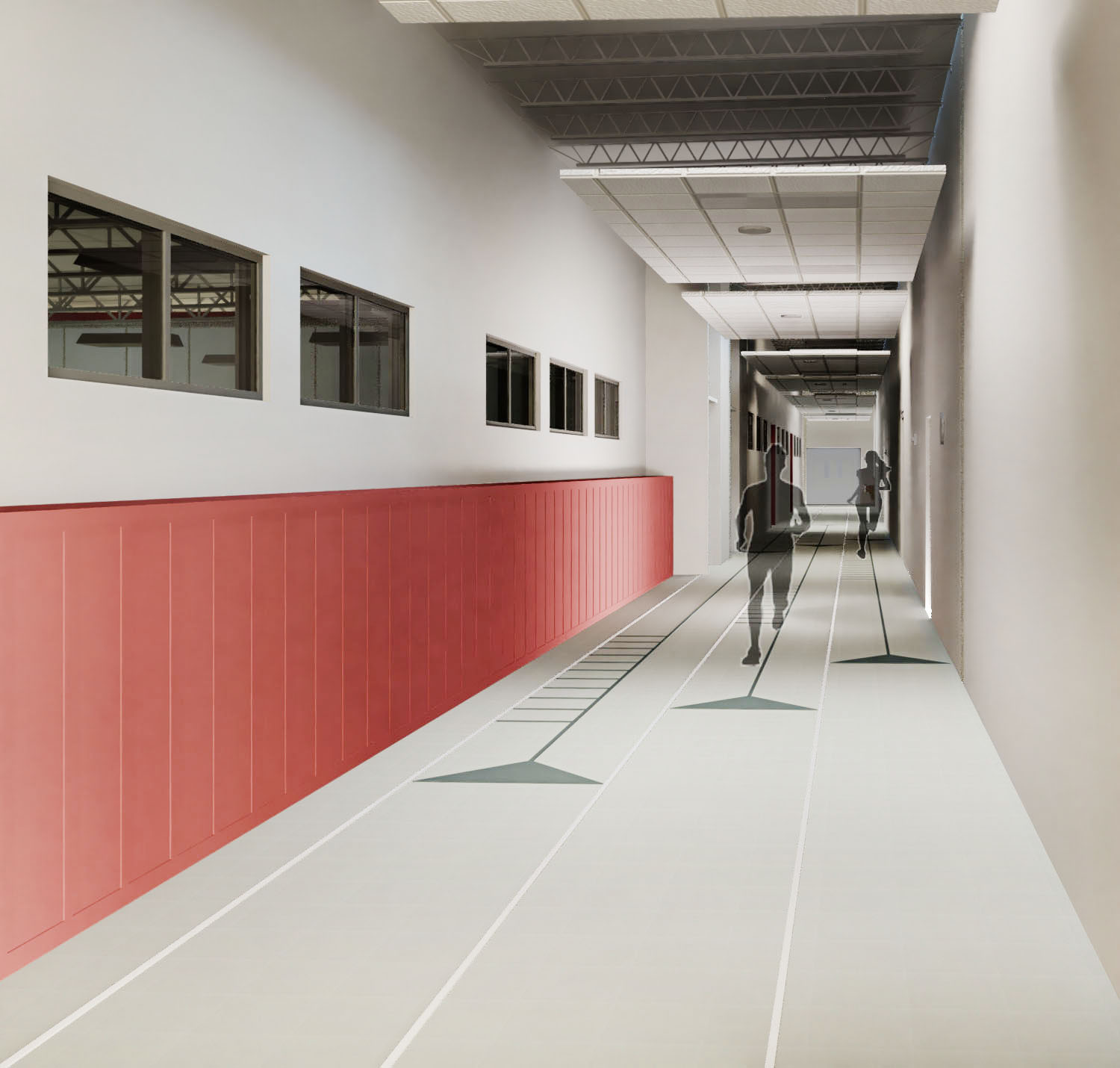 Design – Fitness Center
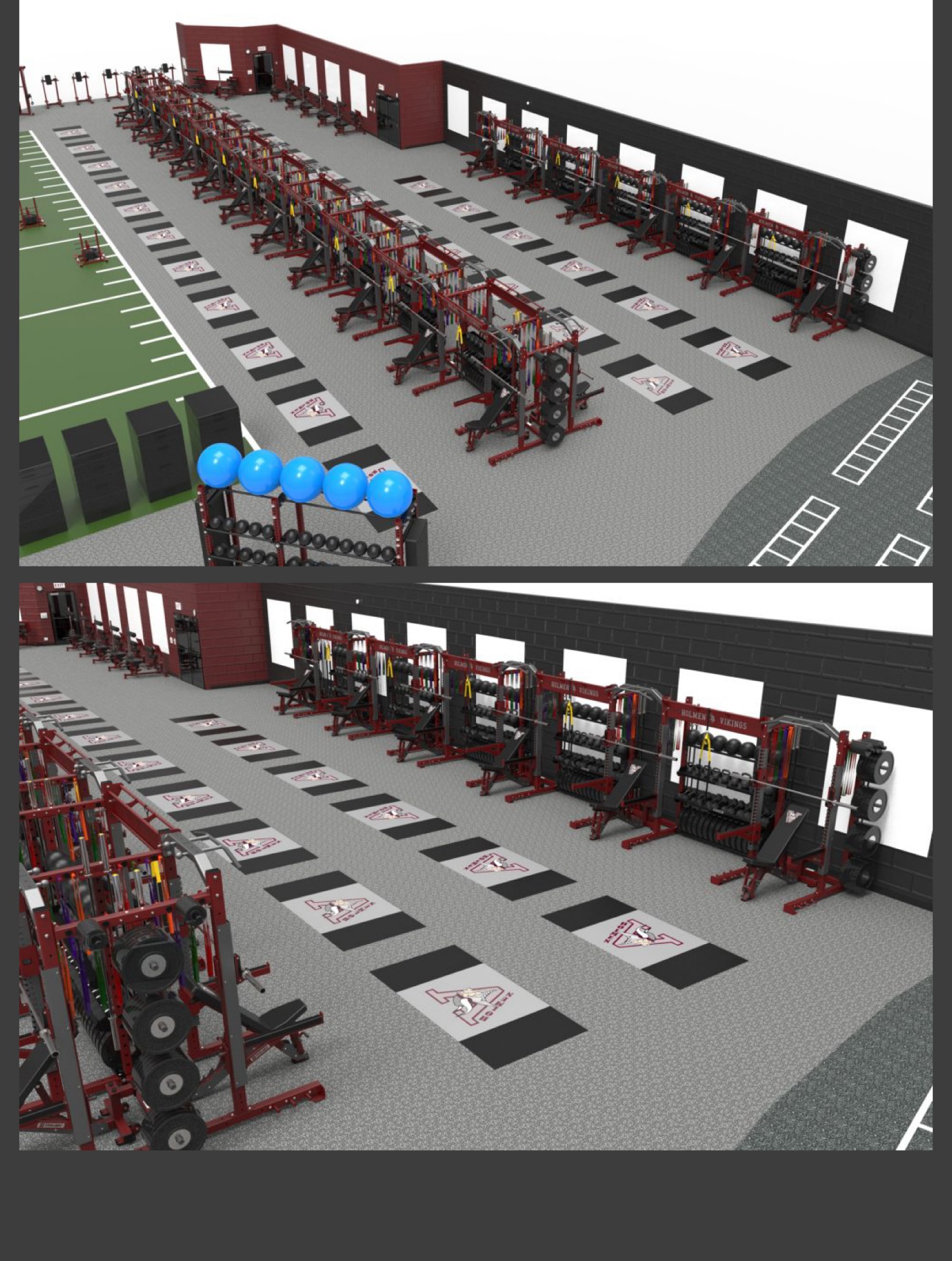 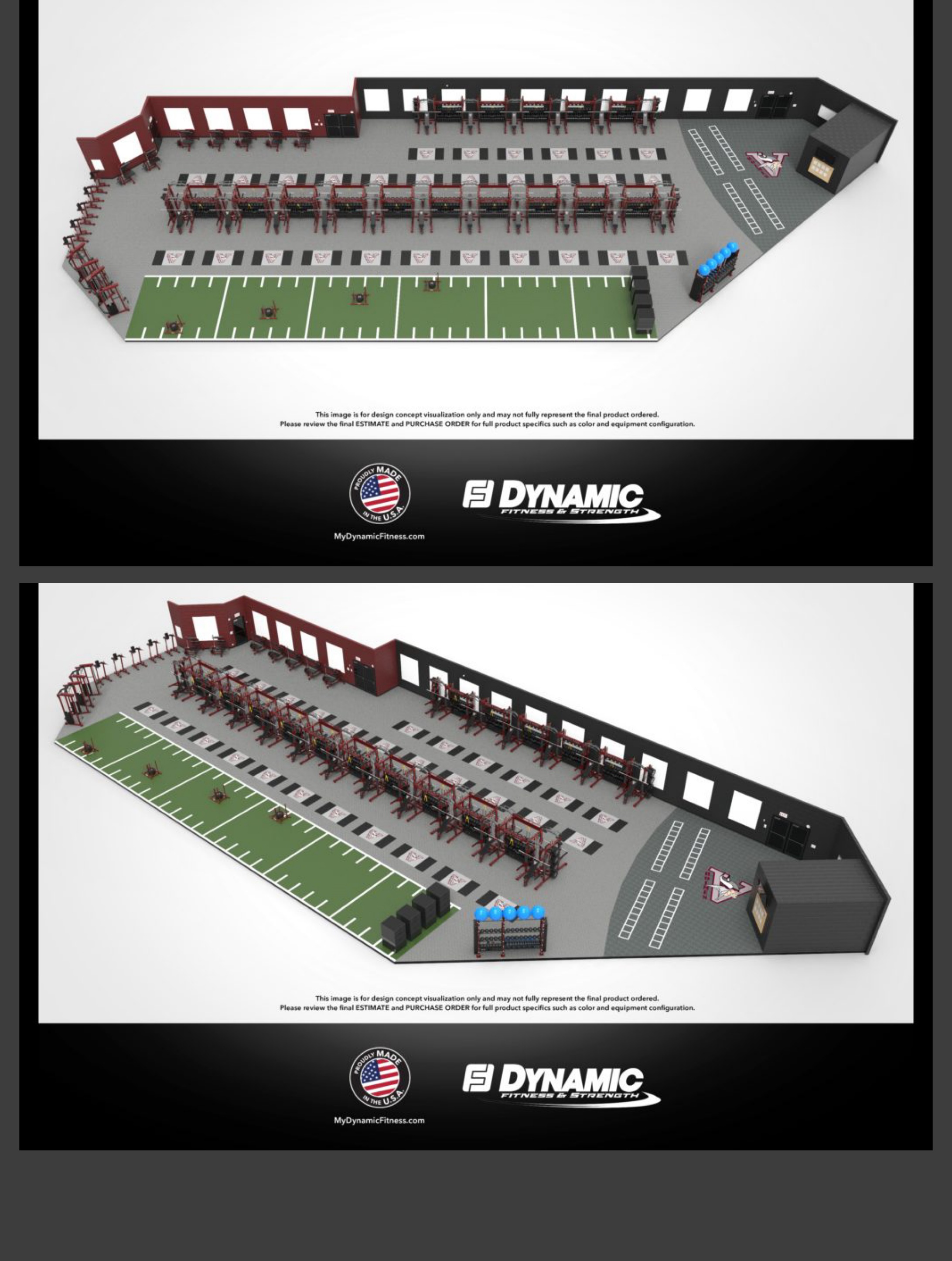 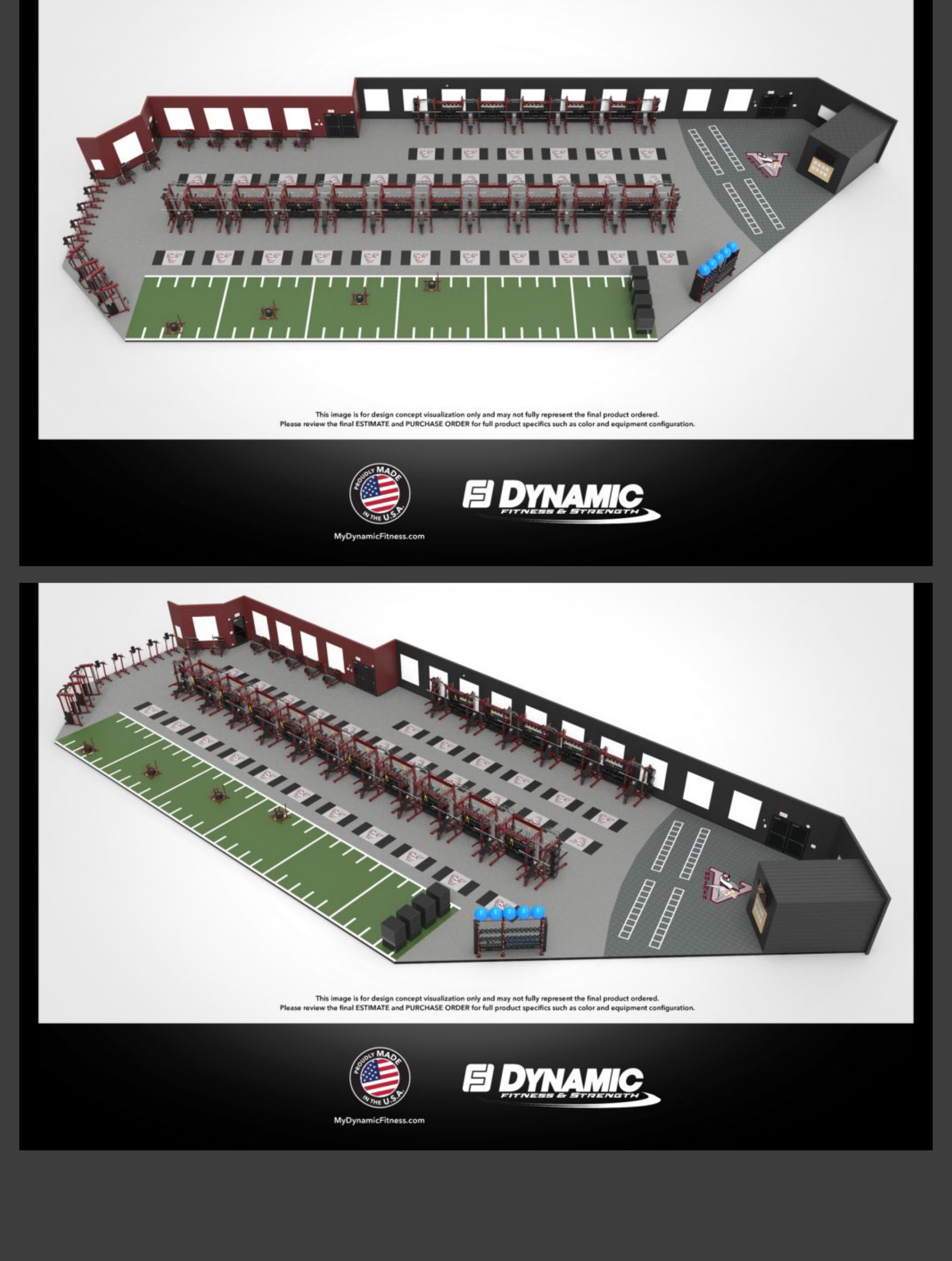